日本の原子力政策の現状と課題
1016521c	
大谷紗代
原子力政策
1954年　原子力政策の幕開け
1962年　「ともった国産“原子の火”」
　　⇒国産の原子炉の臨界実験に成功
1971年　東電福島第一原発運転開始
　　⇒その後もコンスタントに新設を続ける
　　　現在の原子力発電所の数は54基
　　　　　　　　　　　　(建設中：２基)
原子力発電所マップ
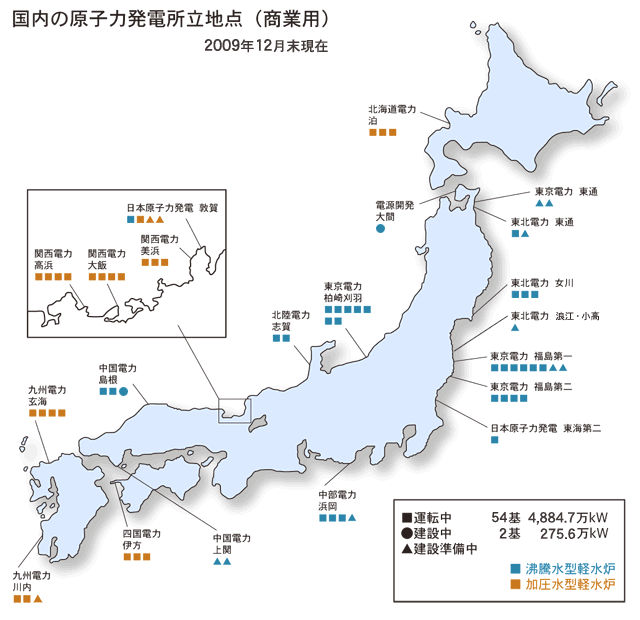 原子力発電の仕組み
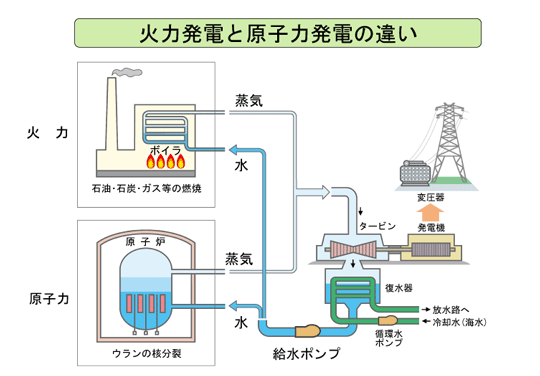 ３つの側面
推進派
1. 原発の電気は安い。(1キロワット：約5円)
　　※コスト＝発電費用＋バックエンド費用
　　[cf.] 水力：約12円　石油：約11円
2. 電力の安定供給
　　⇒資源の安定確保
3. 電気料金の長期安定
　　⇒原油などと異なり、為替レートなどの外部要因を受けにくい
廃止派
1. 安価神話に疑惑。
　※コスト＝発電費用＋バックエンド費用
　　　　　　　　　＋国家からの資金投入分
　　　　　　　　　＋事故に伴う費用
  【原子力：12.23円、火力：9.9円、水力3.98円】
原発なしの安定供給はありえない？
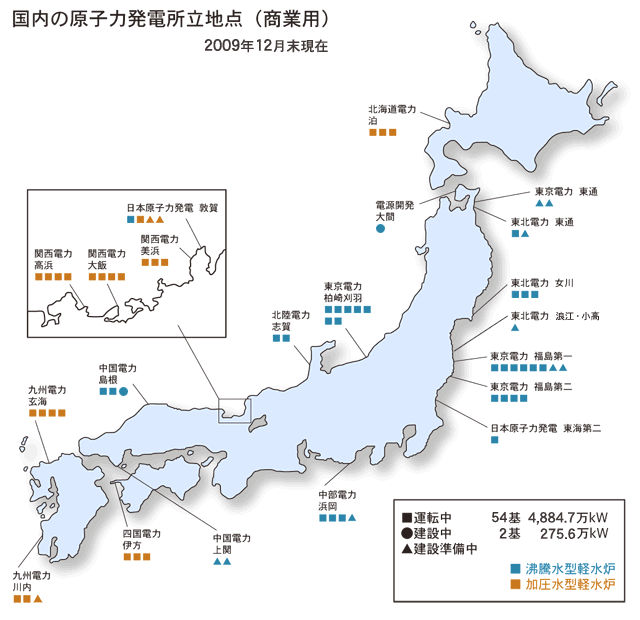 火力、水力で不足分を補う
現在運転中の数　6/54基
進まない廃止派
日本の電力会社の制度
　【北海道電力・東北電力・東京電力・北陸電力・中部電力・
　　関西電力・四国電力・中国電力・九州電力・沖縄電力】
　　⇒その地域では独占体制

　※世界的には…
　　　⇒電力の自由化が進む
電力の自由化[発送電の分離]
電力の自由化がもたらすもの
メリット
デメリット
消費者が電力会社を選べる
外国の電力会社が参入可能
安定供給の維持
自由競争になりうる
日本にも希望の光？
再生可能エネルギー特措法　成立
　　⇒太陽光、風力、水力、地熱、バイオマスを用いて発電された電気について、電気事業者に対し、一定の期間・価格により買い取る義務を課す。
　　⇔買い取り価格の制定難しさ、周波数の違いなどによる買い取り拒否、再生可能エネルギーの限定

ワタミ、ソフトバンクなど一部企業の発電事業参入
論点
発送電網分離【電力の自由化】は日本で実現されうるか。
実現した場合、起こりうるメリット・デメリット
実現できない場合、日本の原子力政策は継続するほかないのか。
参考文献
『週刊東洋経済　第6330号　原子力』　東洋経済新報社　2011.6.11.
『週刊東洋経済　第6340号　再生エネルギーは本当に使えるのか』　東洋経済新報社　2011.7.30.
電気事業連合会HP http://www.fepc.or.jp/index.html
『原発大論争！』JICC出版局 蓮見清一 1988年 
『脱原子力社会の選択　増補版』新曜社 長谷川公一 2011年
『原発とヒロシマ』 岩波書店 田中利幸、ピーター・カズニック　2011年